Up date on Amendment to Mexican Navigation Law
Enrique Garza Tello- Foreign Legal Advisor
Summary
On October 2023 a representative that is a former  member of the Navy, filed an amendment proposal in order to modify the Navigation and Maritime Commerce Law (“Navigation Law”), specifically the definition of naval artifact and shipping company.
 If this amendment is approved drillships will be considered Vessels and consequently drilling companies will be forced to have a Mexican Shipping Company that a Mexican National as a 51% shareholder and proves the ownership or possession of a vessel of  500 GT.
2
Mexican Legislative process
3
4
Actions carried out to Lobby Against the amendment
Liaise with the opposition in the House of Representatives in order to make sure that the amendment was not approved by unanimity by the Maritime Affairs Commission. This prevented the amendment to be sent to the plenary session of the House of Representatives.  
Liaise with the Mexican Oil and Gas Operators Association ( AMEXHI) to make them aware of the challenges that this amendment would pose to their operations by doing this we achieved that Pemex was made aware of the risk of the amendment and opposed the same.
We have liaised with National Hydrocarbons Commission  to increase support against the amendment and make sure that the correct arguments are provided to Pemex.
5
Current situation and next steps.
The Mexican Navy continues to push for the Amendment to be approved, even though  most of the  the industry  i.e. Pemex, CNH and AMEXHI are against it.
The Mexican Navy is pressing Pemex to  provide the amendments Pemex would like to include in the bill for same to be discussed before the House of Representatives.
It appears that the amendments that Pemex is requesting is that the Navigation Law is not applicable to vessels and naval artifacts involved in the Oil and Gas Industry,  a request that is unlikely to be accepted by the Navy.
6
Current situation and next steps.
Our next steps are  to continue monitoring the results of the meeting between the Navy and Pemex and continue our conversations with the members of the House of Representatives so that they are fully aware of the negative effects to the oil and gas industry of the amendment to the Navigation Law. 
Even if it is becoming less and less provable that the amendment will be approved, we cannot discard  the actions of the Navy and must continue to monitor them.
Key issues  to take into account.
Mexico will have elections on the 1st of June. 
The last day of the legislative period is the 30 of April. 
The president has sent to congress a set of controversial amendments that will take precedence over any other amendment proposal. 
The amendment is currently being discussed by Pemex and the Navy with the Ministry of Interior acting as a mediator.
7
Gracias, Thank You
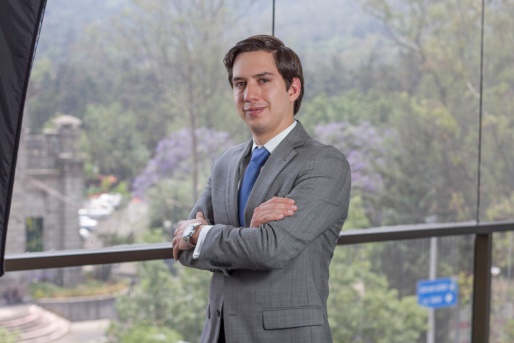 Enrique Garza Tello
Legal Director
Houston
T: + 1 816 446 2663
E: EnriqueJr.GarzaTello@clydeco.com
8